Sharp Threshold Results for Computational Complexity
Ryan Williams
MIT
Lijie Chen
MIT
Ce Jin
Tsinghua U.
Made most of the slides!
Today’s Plan
Part I (Introduction)
Hardness Magnification and its connections to Barriers
Our new sharp threshold results
Hardness Magnification
Quantified Derandomization
Explicit Obstruction
Part II (Techniques)
The key tool: Derandomized Shrinkage Theorem for De-Morgan Formulas
How does this tool imply our results
Proof ideas of the key tool
Open Problems
How far are we from proving major lower bounds?
Can we quantify “how far” we are from various open lower bounds?
This intuition can be wrong!
“Hardness Magnification” [OS’18, OPS’19, MMW’19, CJW’19, …] shows that:
Some weak LBs are as hard to prove as strong LBs!
In this paper, we show more extreme magnification theorems, which we call “sharp thresholds for complexity”.
[Speaker Notes: And there are some barriers to proving them
Try to measure it by looking at existing results
close
Recent results show it’s hard to measure ..
Such judgements can be misleading]
Hardness Magnification and Minimum Circuit Size Problem (MCSP)
[McKay-Murray-Williams’19]
[Speaker Notes: Approximate max clique requires super linear circuits -> NP not in p/poly
K-vertex cover not solvable in near-linear time and small space, P  is not equal to NP  (	k=n^(o1))]
More Hardness Magnification Theorems
[Oliveira-Santhanam’18]
Just a hard function in E
[Oliveira-Pich-Santhanam’19]
[C.-Jin-Williams’19]
How to view Hardness Magnification?
Indicates proving “weak” lower bounds is even harder than previously thought?
Suggests new approaches to proving strong lower bounds?
Weak LB
It is argued that Hardness Magnification can bypass the Natural Proof Barrier by Razborov-Rudich.  [AK’10, OS’18, CHOPRS’20]
Strong LB
Magnification
But [CHOPRS, ITCS’20] recently formulated a new Locality Barrier of Hardness Magnification…
[Speaker Notes: A heuristic argument : HM seems to yield strong LBs only for certain functions, not for most of them (violating the “largeness” condition of Natural Proofs)
A real theoremIn some cases, the required weak LB actually implies the non-existence of natural proofs

Proving almost-linear size lower bounds is already as hard as proving super-polynomial lower bounds…

TODO: here, add one ore two more slides on discussion about Natural Proof Barrier]
Hardness Magnification and Natural Proofs
Natural Proofs in One Sentence 
If your proof method is both efficient and works for a random function, then it can’t prove lower bounds for strong circuit classes
Hardness Magnification

HM theorems make use of special structures of the function, which does not hold for random functions
Conclusion

Random restriction (alone) can’t prove lower bounds for strong circuit classes
[Speaker Notes: Talk about HM and the Natural Proof Barrier]
Hardness Magnification and the Locality Barrier
Motivating Question
 
Are current proof techniques strong enough to show the lower bounds required by Hardness Magnification?
Locality Barrier in One Sentence 
If your proof method is robust enough to handle circuits with (arbitrary) small-fan-in oracles, then it can’t prove the lower bounds required by HM
Check [CHOPRS’20] for 
MORE discussions on this!!
Standard Proof techniques do extend to circuits with small-fan-in oracles
[Speaker Notes: Talk about HM and the Locality Barrier]
Gap in Hardness Magnification theorems
[McKay-Murray-Williams’19]
Gap in Hardness Magnification theorems
[C.-Jin-Williams’19]
[Hirahara-Santhanam’17, 
Oliveira-Pich-Santhanam’19]
Our new results
Unlike HM, they are not subject to the recent “Locality Barrier” [CHOPRS’20].
Hardness Magnification with Sharp Thresholds
[Speaker Notes: TODO: talk about the trade-off?]
Quantified Derandomization
The Quantified Derandomization problem [Goldreich-Widgerson’14]:
Quantified Derandomization (QD) with Sharp Thresholds
*may not have bounded probability gap. See paper for precise definition.
“Explicit proofs” of formula lower bounds
[Speaker Notes: Mulmuley [Mul11] argues philosophically that, in order to prove results such as NP 6⊂ P /poly , we should strive to construct explicit obstructions against small circuits. His Geometric Complexity Theory program is rooted in the idea
that this task may be more feasible to achieve for arithmetic circuits]
“Explicit proofs” of formula lower bounds
Best known formula lower bound: nearly cubic [Håstad’98, Tal’17]. 
Can we make the proof explicit?
In fact, they are equivalent!
Today’s Plan
Part I (Introduction)
Hardness Magnification and its connection to Barriers
Our new sharp threshold results
Hardness Magnification
Quantified Derandomization
Explicit Obstruction
Part II (Techniques)
The key tool: Derandomized Shrinkage Theorem for De-Morgan Formulas
How does this tool imply our results
Proof ideas of the key tool
Open Problems
Our Techniques
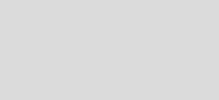 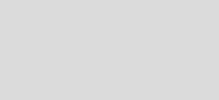 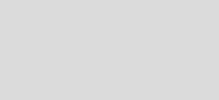 Better Explicit Obstructions Imply Breakthrough Lower Bounds: Proof Sketch
Our Techniques
Restrictions
Formulas shrink under restrictions:
OR
AND
AND
Shrinkage of Formulas
We present a derandomized version of the shrinkage theorem!
[Speaker Notes: A very important theorem, useful in proving state-of-the-art formula lower bounds…]
Derandomized Shrinkage Lemma
Proof technique: More refined “iterated pseudorandom restrictions” [IMZ’12,HS’17,OPS’19]
[Speaker Notes: (a) ForeveryformulaF, applyingarandompartialassignmentρfromC “shrinks”theformulacomplexity
of F by about p 2 (with some n o(1) loss), and
(b) A random ρ from C has decent probability of leaving at least pn/2 variables unset]
Sparse MCSP, MKtP 
Lower Bounds
Poly-time Quantified Derandomization
Explicit Obstructions
Formula Lower Bounds from pseudorandom restrictions	Adapted from [HS’17] and [OPS’19]
Formula Lower Bounds from pseudorandom restrictions	Adapted from [HS’17] and [OPS’19]
Sparse MCSP, MKtP 
Lower Bounds
Poly-time Quantified Derandomization
Explicit Obstructions
Explicit proofs from pseudorandom restrictions
(
,1)
(
,0)
Techniques for constructing the pseudorandom restriction generator
Method of Iterated Pseudorandom Restrictions [Impagliazzo-Meka-Zuckerman’12, HS’17, OPS’19]
In each stage
“Micro” pseudorandom restrictions
Summary
Open Problems: Refuter
[Speaker Notes: Add a slide talk about refuter and what’s known]
Hardness Magnification and proof theories
Open Question
 
Can we show hardness magnification phenomena for some weak proof theories?
[Speaker Notes: Add a slide talk about refuter and what’s known]
Open Problems
Thank you!